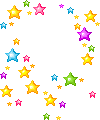 Звездный 
час
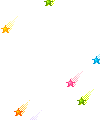 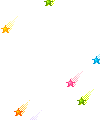 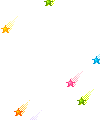 1 тур
Что изучает астроном?
Цветы
Звезды
Камни
Моря
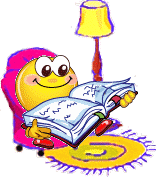 Где работает кок?
Самолет
Танк
Корабль
Ракета
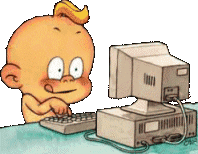 Брадобрей это-
Кузнец
Парикмахер
Художник
Писатель
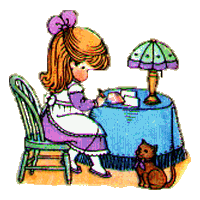 Кем работал главный герой фильма «Ночь в музее»?
Охранник
Экскурсовод
Уборщик
Историк
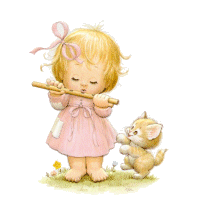 Представителей какой уважаемой профессии часто грозятся сдать на мыло?
Футболист
Спортивный судья
Прачка
Баскетболист
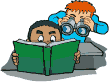 Какой орган лечит кардиолог?
 Легкие
 Желудок
Почки
 Сердце
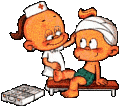 Кто стучится в дверь ко мне
С толстой сумкой на ремне?	
 Спасатель
Врач
Почтальон
Сосед
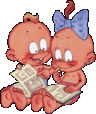 Какая профессия лишняя?
Эколог
Биолог	
Филолог	
Зоолог
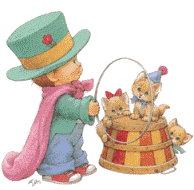 Какая профессия лишняя?
Водитель
Водопроводчик
Подводник
Водовоз
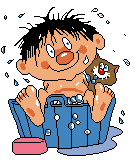 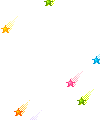 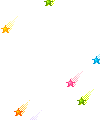 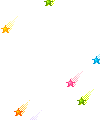 2 тур
Тёрка 
Уклон
Лярма
Тухпас 
Ринарвете 
Хкдужоин
Ерйамрдкеш
лилзиюсноит
Ерсидкисвщро
Ярдоак
Ртасноатв 


                  Игра со зрителями
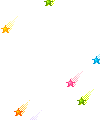 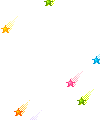 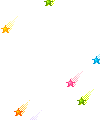 Финал
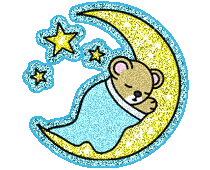 Составь новые слова
Электромеханик
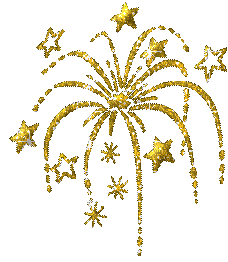 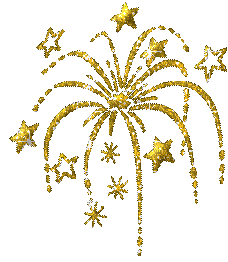 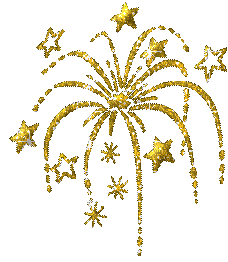